Montgomery County Schools
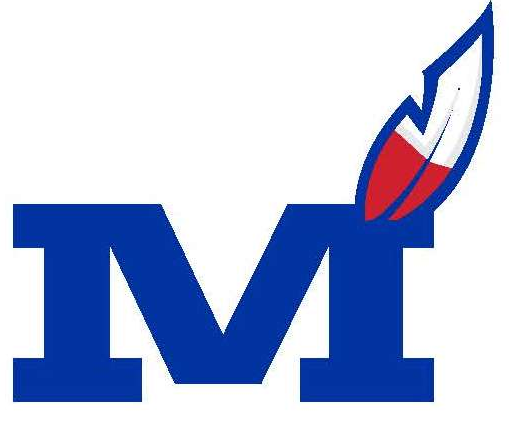 ISLN
November 20, 2014
*The number of novice students at McNabb in math was reduced from 21% to 7%.
District Vision
District vision—Create a “new normal”– a culture of high expectations
To lead all of Kentucky’s children by achieving Top 10 in everything we do
Become a collaborative, interdependent district instead of a set of individual schools
District Structures
TEAM KIDS
Principals and teachers from each building meeting and learning together (like a Super Council)—release days
Began with sharing structures (e.g. How to have PLCs, curriculum expectations, determining quality work, etc.)
Moved to Dr. Elmore’s Instructional Rounds
Now differentiated (Program Review, Science)
District Structures
Instructional Service Stops (District Walk-throughs)
Monthly Principals’ PLC (last Monday from 1-4)
Monthly Data Reports to the BOE
Monthly Administrative Meeting—Led by Superintendent
District Structures
District Assessment Plan
Curriculum Team
iRead to Succeed
Monthly horizontal planning at elementary schools
Newest Initiatives:
1:1 Chromebooks for grades 5-12
Vertical Assessment Study
School Level Structures
Weekly PLC’s during common planning led by the building principals
Content/course PLC’s during common planning or after school
Common curriculum maps
Common instructional units
Common unit assessments
Data Presentations after each unit assessment
Daily flexible intervention/enrichment “Tribe Time”
School Level Structures
Daily learning targets are posted every day in every classroom (theoretically annotated & referenced)
Daily formative assessments
All teachers use a process to teach kids to answer constructed response items (ACES)
All teachers use the 4 Square method for teaching students to write full length pieces
School-wide book studies
And Most Importantly . . .
The principals and members of the leadership team are in classrooms every day and they leave feedback and/or have crucial conversations.

Our building principals are truly involved in the work and are the instructional leaders in our district.